Actualités CPias
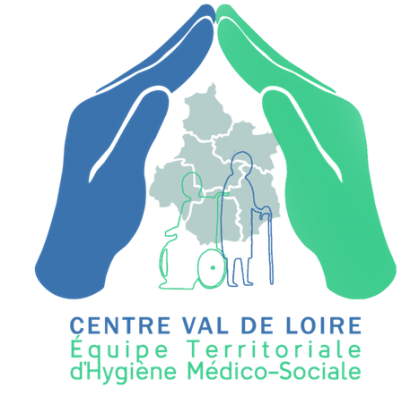 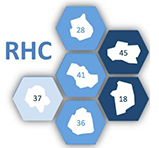 Web conférence du 06/04/2023
[Speaker Notes: Bonjour à tous, 
Bienvenues dans ce nouveau format d'actu régionale, qui regroupent aujourd'hui pour la 1ère fois la présentation de thématiques différentes]
2 Points abordés
Streptococcus pyogenes



Point Covid-19
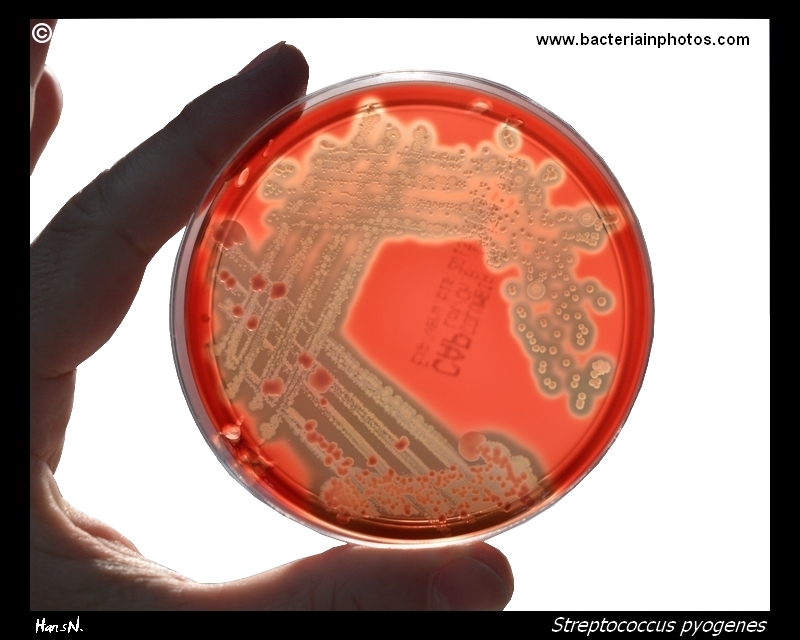 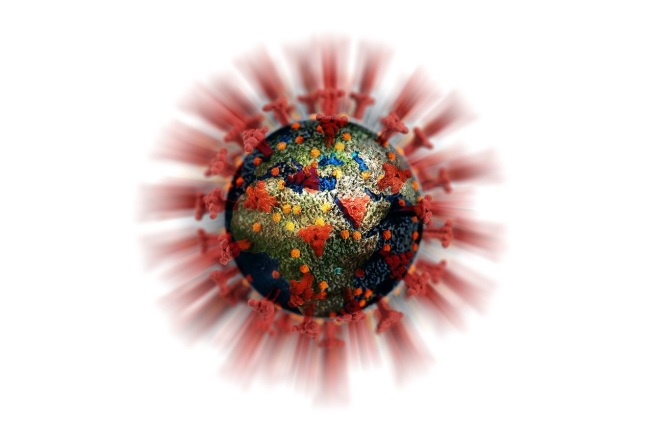 [Speaker Notes: Nous vous proposons aujourd'hui une présentation de 2 sujets : 
Le S. pyogenes ou SGA et un point sur le Covid]
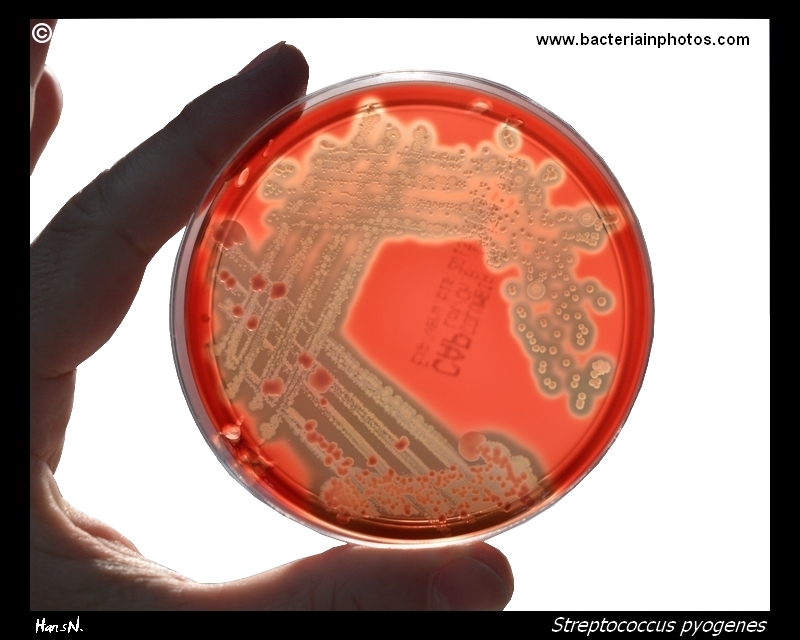 Streptococcus pyogenesstreptocoque du groupe A
[Speaker Notes: Tout d'abord le S pyogenes]
La pathogénicité de S. pyogenes
Infections suppurées
Infections
invasives
Infections focales
superficielles
Complications post-streptococciques
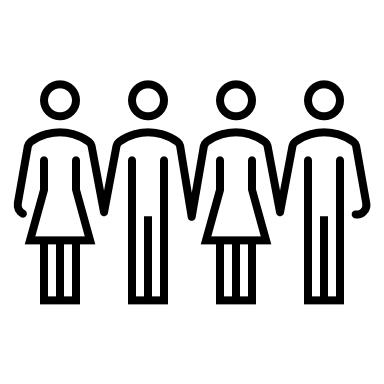 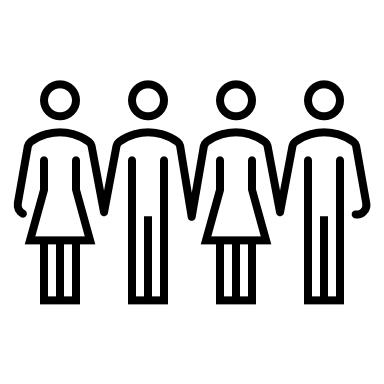 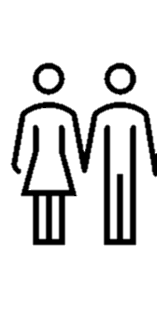 https://cnr-strep.fr/index.php/infections-a-streptocoque/infection-a-streptocoque-du-groupe-a
Portage asymptomatique
pharyngé :
5% des adultes 
>20% des enfants d’âge scolaire (jusqu'à 40% en cas d'épidémie d'angine ou de scarlatine)
25% des personnes vivant dans l’entourage d’un malade atteint d’une angine aiguë (portage transitoire) ou d'une infection invasive

cutané 
<1% des adultes sains 
plus élevée chez les nouveau-nés en maternité et chez les enfants en cas d'épidémie d'impétigo.

vaginal <à 1%

digestif 
<2% des selles de sujets sains témoignant 
Jusqu'à 20% en cas de pharyngite
Portage (colonisation) => infection
Infections suppurées focales superficielles
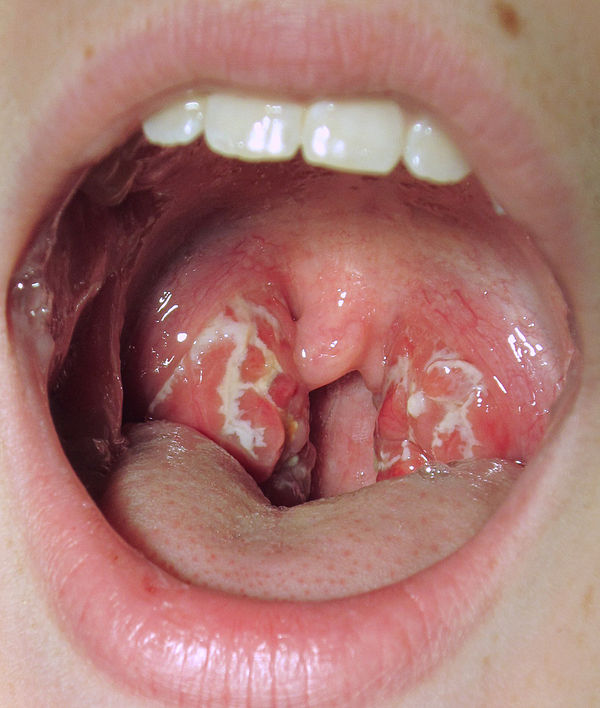 Pharyngites ou angines
(jeunes enfants, adolescents, jeunes adultes)
Sinusites
Otites moyennes aigues
Scarlatine (angine + éruption cutanée)
Infections cutanées
Impetigo (pyodermite superficielle)
Surinfection de plaie
Vulvo-vaginites
Conjonctivites
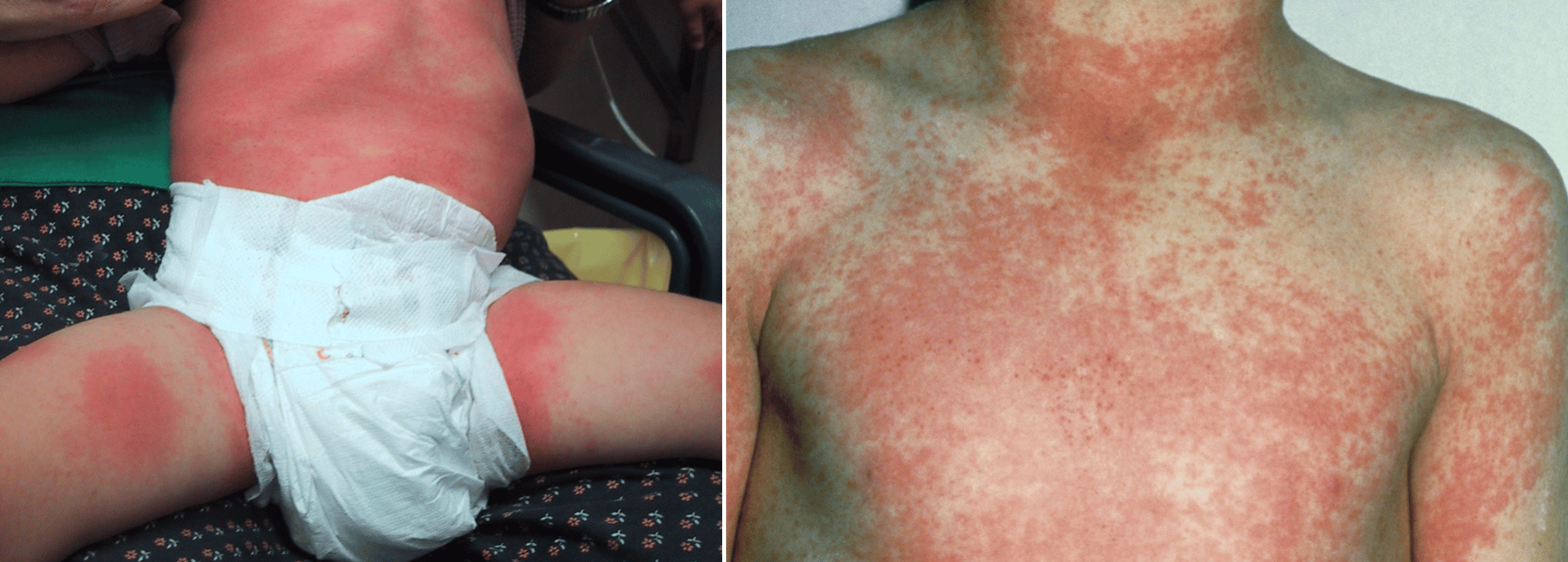 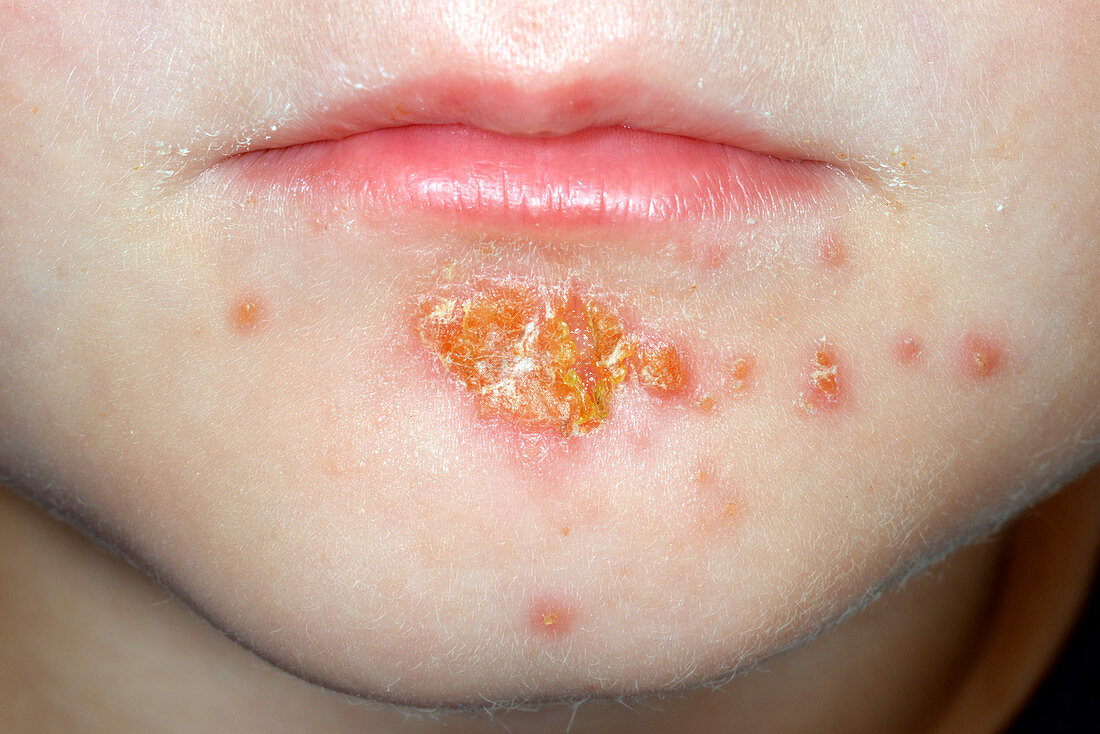 Infections suppurées invasives
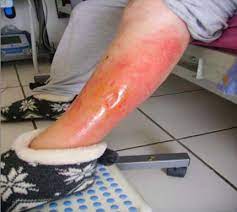 Infections dont le caractère invasif est montré par la présence de SPY dans le sang, LCR, poumon, articulation, endocarde
Erysipèle (sujets âgés; )
Dermo-hypodermite nécrosante (excision chirurgicale des tissus nécrosés ou amputation si extension +++)
Autres septicémies 
d'origine pulmonaire : pneumopathie et pleurésie purulente
d'origine génital : fièvre puerpérale et endomètrite
sans porte d'entrée retrouvée
avec / sans syndrome de choc toxique streptococcique (souches tox+)
Arthrite septique et ostéomyélite
Méningite
Péritonite
Endocardite
Autres suppurations profondes
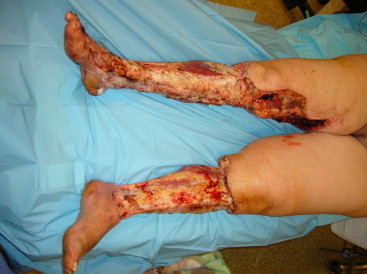 Signalements Esin depuis 4 mois en France
67 cas dont 9 clusters (2-5 cas; médiane 2)

Distribution / lieu de détection
Gynéco-obstétrique (32)
Chirurgie (11)
Médecine (8)
Réanimation (4)
Urgences (4)
Psychiatrie (3)
Secteur pédiatrique (2)
Autres (3)

Distribution / formes cliniques
Endométrites (23)
Septicémies (19)
ISO (10)
Inf. peau et tissus mous (6)
Autres (6)
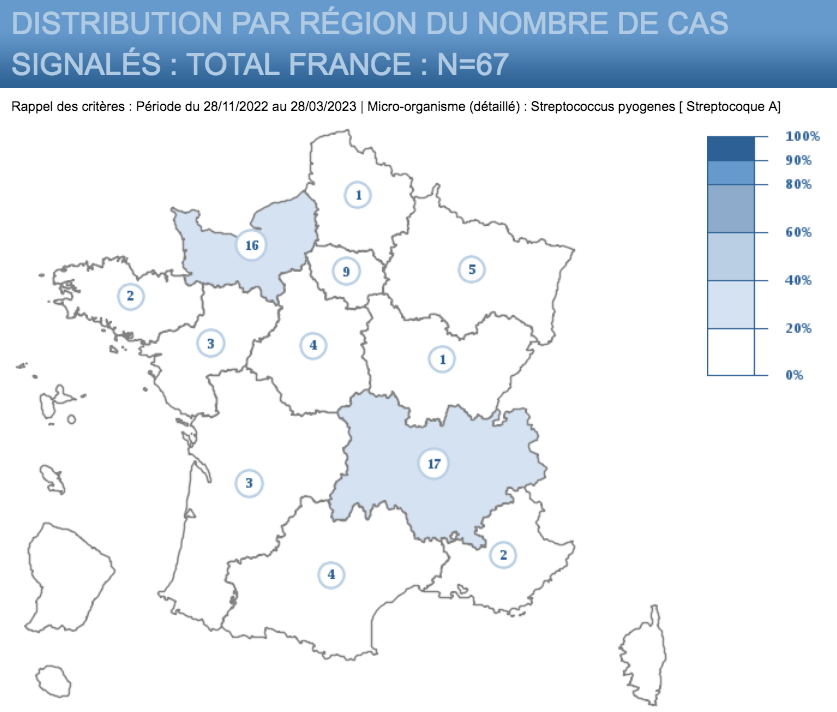 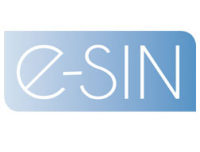 [Speaker Notes: 13% de clusters sur le 4 mois, sur les signalements d'IAS]
La gravité des infections invasives à S. pyogenes
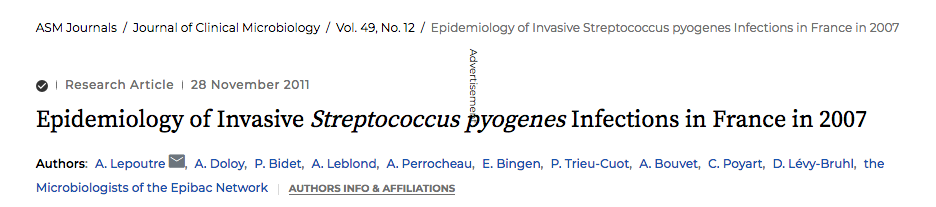 Pronostic 
bénin pour infections non invasives, 
plus sévère voire malin pour les infections profondes,
taux de mortalité des infections invasives : 
10 à 16% toutes pathologies confondues
>40 % en cas de choc toxique streptococcique
20 à 45% pour les dermo-hypodermites nécrosantes 
>50% pour les méningites.
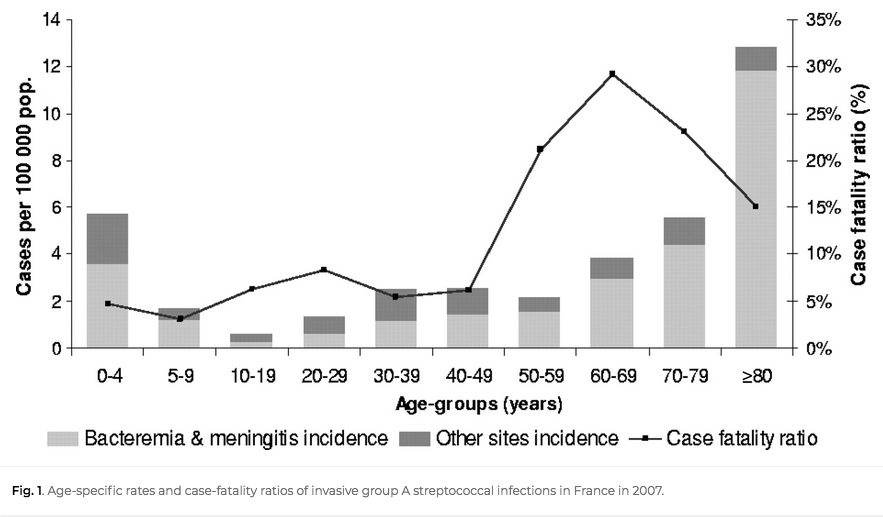 Incidence des infections invasives à S. pyogenes
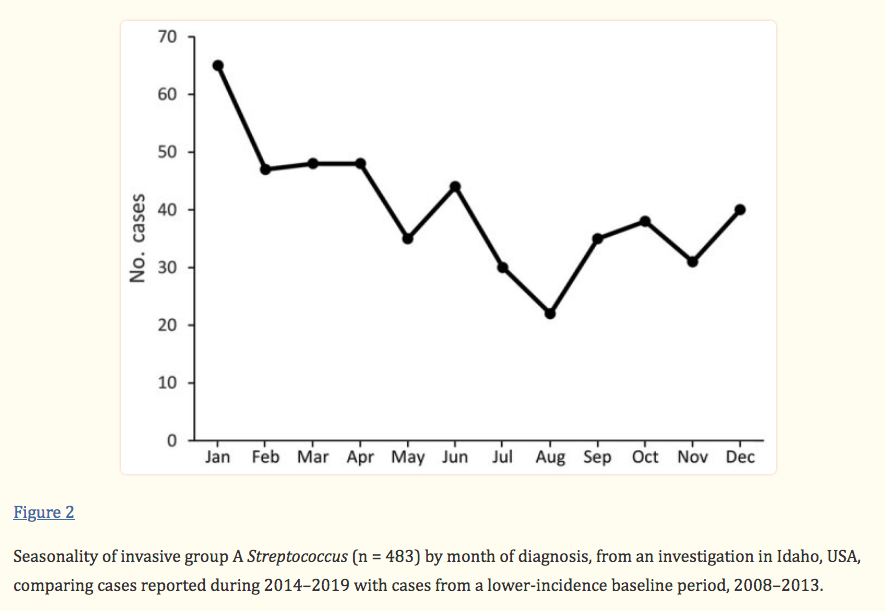 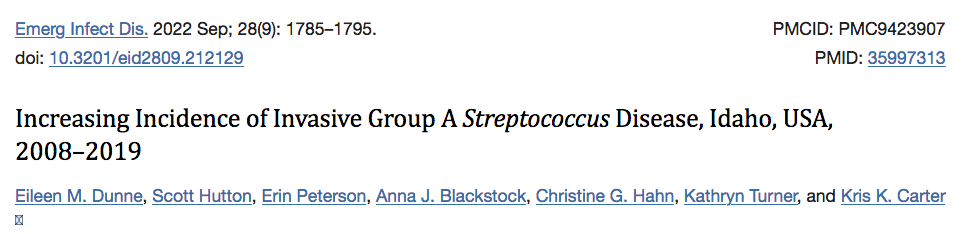 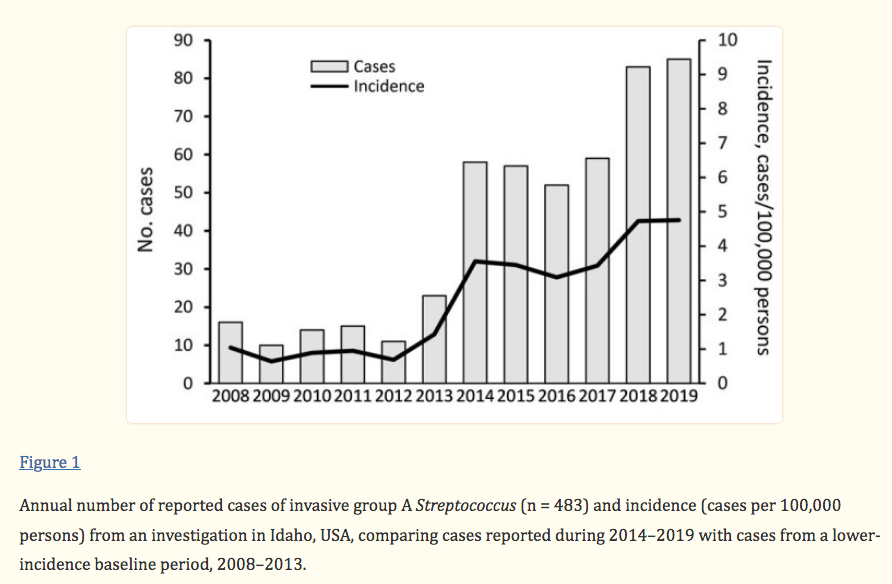 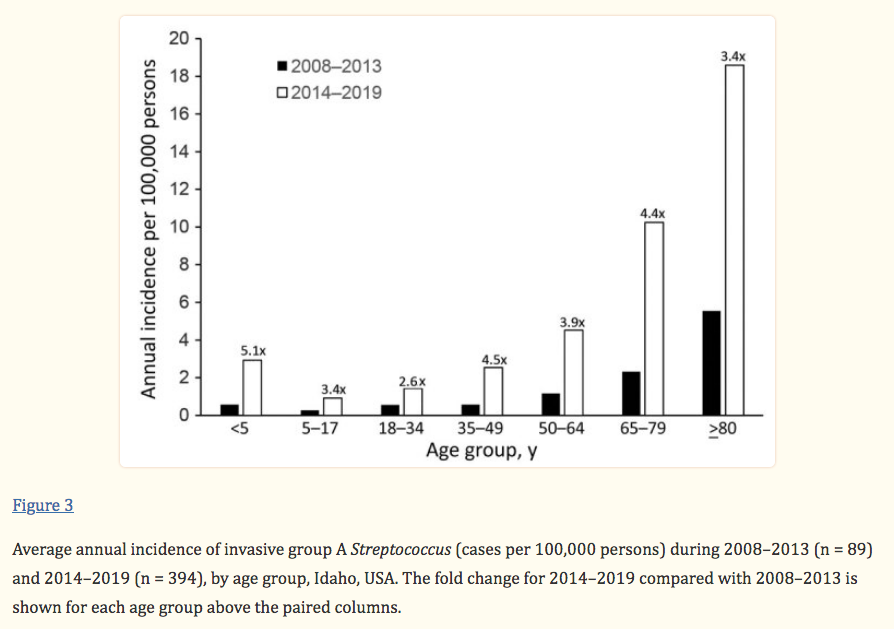 Contexte national
Alerte nationale de décembre 2022 dans un contexte de recrudescence d’infections invasives à S. pyogenes depuis 20 ans. En 15 jours : 8 enfants en réanimation dont 2 décédés, et 3 cas adultes dont 1 est décédé.
Investigations épidémiologiques des cas réalisées par l'agence Santé Publique France en lien avec le CNR des streptocoques qui caractérise les souches; diversité génétique des souches de S. pyogenes.
Deux génotypes majoritaires : emm 1 et emm12
Chez l’enfant (<18 ans)
Chez l’adulte
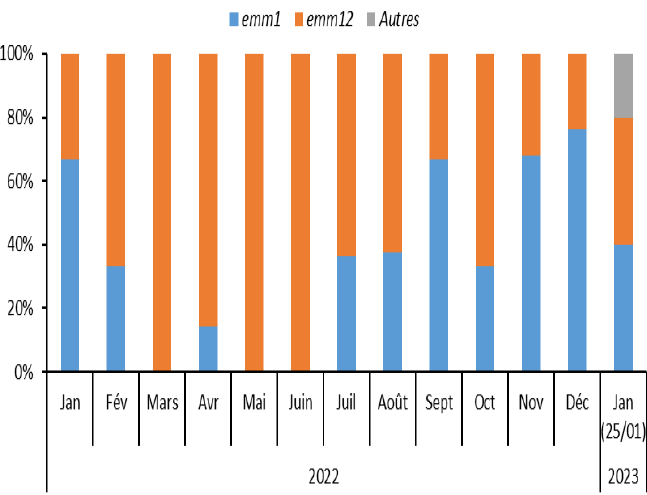 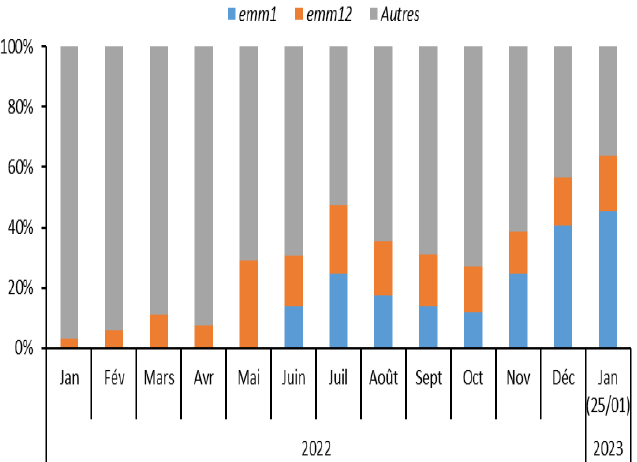 DGS-Urgent n°2022_83. Recrudescence d’infections invasives à STREPTOCOQUE A. 6 Décembre 2022
SPF. Situation des infections invasives à Streptocoque A en France au 29 Janvier 2023.
[Speaker Notes: Quelques éléments de contexte sur le sujet au niveau national,
Le S pyogenes a fait l'objet d'une alerte nationale en Décembre dernier suite à une recrudescence des infections invasives à SGA. Cette recrudescence se voit également à l'échelle européenne]
La transmission inter-humaine
Transmission
par voie aérienne 






par contact direct ou indirect dans l'entourage de patients atteints de :
lésions cutanées,
angines, ou 
autres lésions muqueuses.
Réservoirs naturels 
la muqueuse pharyngée
la peau 
Fort potentiel épidémique
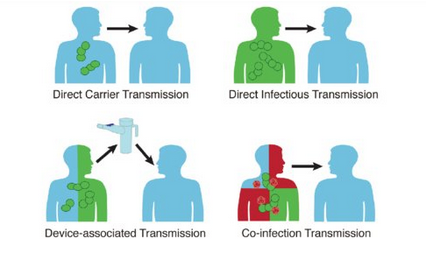 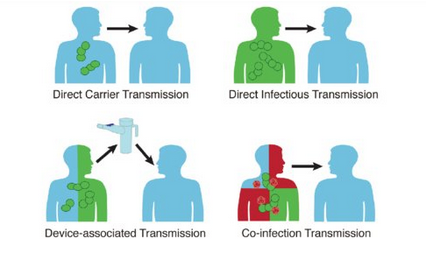 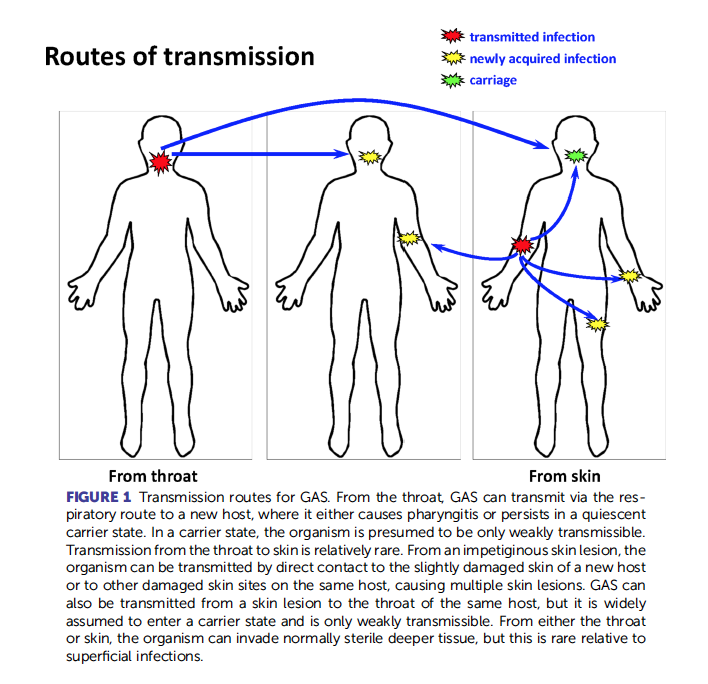 Depuis 4 mois, 10 cas signalés au CPias
[Speaker Notes: Ensuite au niveau de la région Centre, Depuis 6 mois, nous avons eu l'information de 9 cas d'IISGA, majoritairement en établissement de santé dont 4 patients de 65 ans ou plus.
On retrouve une forme pleuropulmonaire en réanimation pédiatrique, 1 endométrite, 1 ISO, et 3 formes cutanées sévères. Parmi les 3 formes cutanées, 2 ont été suivies du décès du patient. 
Il y a également 3 cas pédiatriques]
5 cas NON associés aux soins
Des souches virulentes diffusent dans la communauté
[Speaker Notes: Ensuite au niveau de la région Centre, Depuis 6 mois, nous avons eu l'information de 9 cas d'IISGA, majoritairement en établissement de santé dont 4 patients de 65 ans ou plus.
On retrouve une forme pleuropulmonaire en réanimation pédiatrique, 1 endométrite, 1 ISO, et 3 formes cutanées sévères. Parmi les 3 formes cutanées, 2 ont été suivies du décès du patient. 
Il y a également 3 cas pédiatriques]
5 infections invasives possiblement associées aux soins
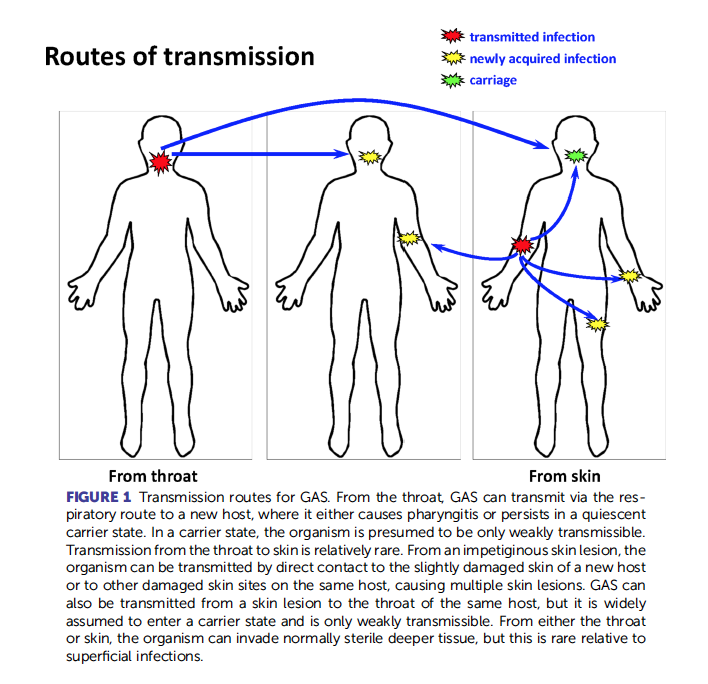 [Speaker Notes: Ensuite au niveau de la région Centre, Depuis 6 mois, nous avons eu l'information de 9 cas d'IISGA, majoritairement en établissement de santé dont 4 patients de 65 ans ou plus.
On retrouve une forme pleuropulmonaire en réanimation pédiatrique, 1 endométrite, 1 ISO, et 3 formes cutanées sévères. Parmi les 3 formes cutanées, 2 ont été suivies du décès du patient. 
Il y a également 3 cas pédiatriques]
Conduite à tenir devant 1 ou + infections invasives
Conduite à tenir
- diagnostic : 
envoi des souches invasives associées à des manifestations sévères au CNR 

- suivi des cas contacts des cas d'IISGA (patients, professionnels, familles, collectivités) :
de 7 jours avant l’infection et à 24h après le début du traitement du cas index
surveillance clinique jusqu’à 30 jours après le dernier contact
facteurs de risque d’infection invasive (≥65 ans, lésions cutanées étendues, corticothérapie orale à haute dose, ...) : antibioprophylaxie dans les 7 j après le dernier contact

- signalement sans délai de toute infection invasive :
Établissements de santé : sur esin 
Établissements médico-sociaux : sur le portail des évènements sanitaires indésirables
INRS. EFICATT. Infections à Streptococcus pyogenes. Janvier 2022
DGS-Urgent n°2022_83. Recrudescence d’infections invasives à STREPTOCOQUE A
CHSPF. Avis relatif à la conduite à tenir autour d’un ou plusieurs cas d’infections invasives à S. pyogenes. 2005
[Speaker Notes: Au niveau de la conduite à tenir en cas d'IISGA, le diagnostic est important et peut se faire via un test rapide ou une mise en culture.
Le diagnostic d'IISGA doit conduire à une antibiothérapie adaptée. Les souches doivent être envoyées au CNR.
Il est recommandé de mettre en place une surveillance clinique pendant 30j des patients contacts des 7 derniers jours avant l'infection et jusqu'à 24h après le début de l'antibiothérapie chez le patient atteint.
En présence de facteurs de risque d'IISGA : antibioprophylaxie dans les 7 j suivant le dernier contact

Il faut aussi signaler sur esin ou sur le portail des EI sanitaires.]
Investigation
- Investigation autour des cas: 
Description des cas 
Examens pratiqués dans les 7 j, recherches des professionnels ayant réalisé un acte invasif dans les 7 j
Recherches d'infections chez les contacts proches

-Recherche d'autres cas :
Patients du même service pris en charge à la même période dont les voisins de chambre, patients sortis
Patientes accouchées du même jour & recherche d'infections chez le nouveau-né
Patients opérés de la même session 

- Cas d'une ISO :
Identifier le personnel ayant eu des contacts exposants
Recherche d'angine et d'infections cutanées (également dans l'entourage du patient)
2 prélèvements de gorge

-Cas post partum : 
2 prélèvements de gorge chez le personnel ayant pratiqué l'accouchement
CSHPF. Guide pour la prévention et l’investigation des infections hospitalières à S. pyogenes. Novembre 2006
[Speaker Notes: Des investigations sont recommandées autour des cas avec une description, notamment des derniers examens pratiqués dans les 7 j et une recherche des professionnels ayant pratiqué un acte invasif.
Il faut aussi rechercher les infections chez les contacts proches (familles, voisins de chambre, collectivités). 
Il est nécessaire de rechercher les patients pris en charge à la même période que le cas, notamment les voisins de chambre et les patients qui sont sortis.
En post opératoire, une recherche d'infection cutanées et d'angine est recommandée chez les personnels ayant eu des contacts potentiellement exposants, et une recherche de portage par 2 prélèvements de gorge.
En cas d'infection post partum, il est également recommandé 2 prélèvements de gorge chez les professionnels ayant pratiqué l'accouchement]
Prévention de la diffusion
Signes respiratoires : précautions complémentaires gouttelettes
- masque chirurgical (le patient et le professionnel)
- hygiène des mains


Signes cutanés : précautions complémentaires contact
- port de gants
- hygiène des mains
- masque chirurgical (soin de plaie)


Accouchement par voie basse :
- masque chirurgical
- hygiène des mains
- protection oculaire
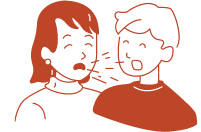 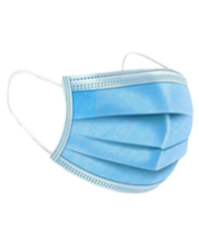 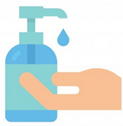 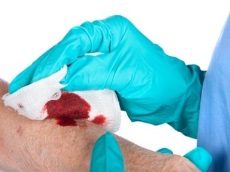 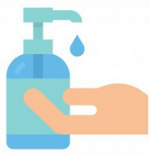 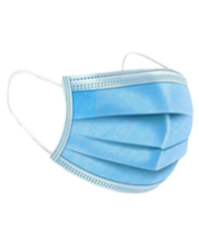 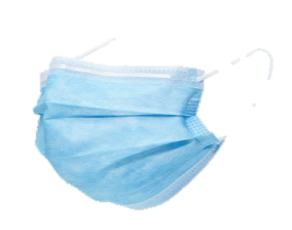 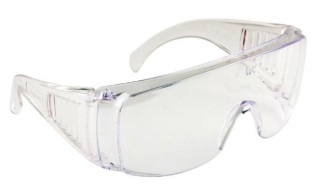 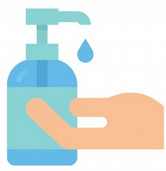 SF2H. Actualisation des précautions standard. Juin 2017
CSHPF. Guide pour la prévention et l’investigation des infections hospitalières à S. pyogenes. Novembre 2006
[Speaker Notes: Quelques points sur la prise en charge des patients infectés.
Ceux qui présentent des signes respiratoires sont mis en PCG et doivent porter un masque chirurgical (le professionnel également).
Pour les formes cutanées, les PCC sont recommandées avec un port de gants et masque chirurgical, en particulier pour les soins de plaie.
Pour les accouchements par voie basse, le port du masque chirurgical et de protection oculaire sont recommandés.
Dans les 3 cas, l'hygiène des mains régulière est très importante.]
SIGNALEMENT
Origine communautaire , ESMS non liés à un centre hospitalier: portail des évènements sanitaires indésirables


Associées aux soins : 
Établissements médico-sociaux liés à un centre hospitalier : portail des évènements sanitaires indésirables

Établissements de santé : esin
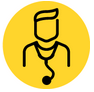 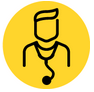 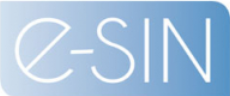 [Speaker Notes: Ensuite au niveau de la région Centre, Depuis 6 mois, nous avons eu l'information de 6 cas d'IISGA, majoritairement en établissement de santé dont 4 patients de 65 ans ou plus.
On retrouve une forme pleuropulmonaire en réanimation pédiatrique, 1 endométrite, 1 ISO, et 3 formes cutanées sévères. Parmi les 3 formes cutanées, 2 ont été suivies du décès du patient.]
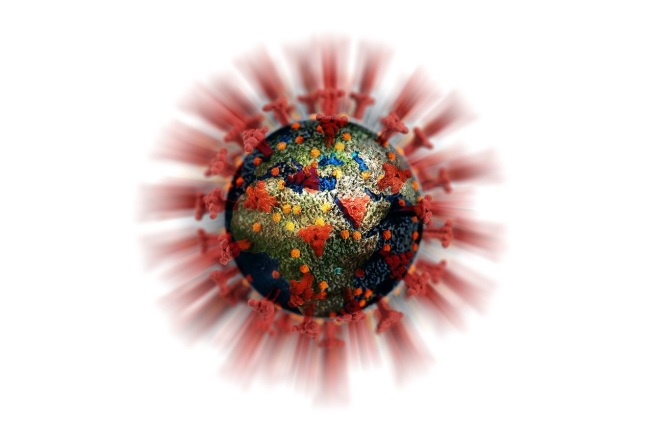 2- point COVID-19
[Speaker Notes: Ensuite, le 2nd sujet de cette actu, quelques points sur le Covid]
Incidence en région Centre
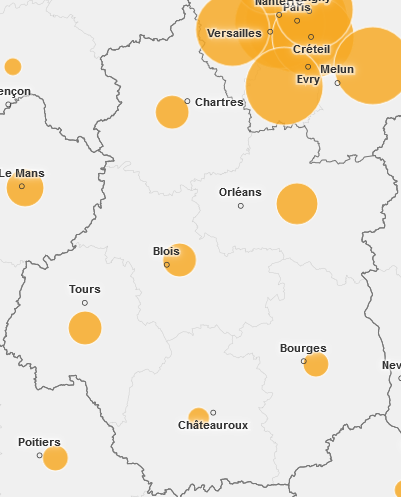 Semaine glissante 26/03/23 - 01/04/23 (Geodes) : 
Incidence/100 000 habitants/département
70
75
Région Centre = risque modéré : 11 à 200/100 000 habitants
90
74
57
88
SF2H-NOTE relative à la protection des patients et des professionnels en contexte COVID-19- 07/02/2023
[Speaker Notes: Au niveau de la région centre, l'ensemble des départements ont un risque considéré comme modéré au 24 Mars.]
Point sur les nouvelles mesures
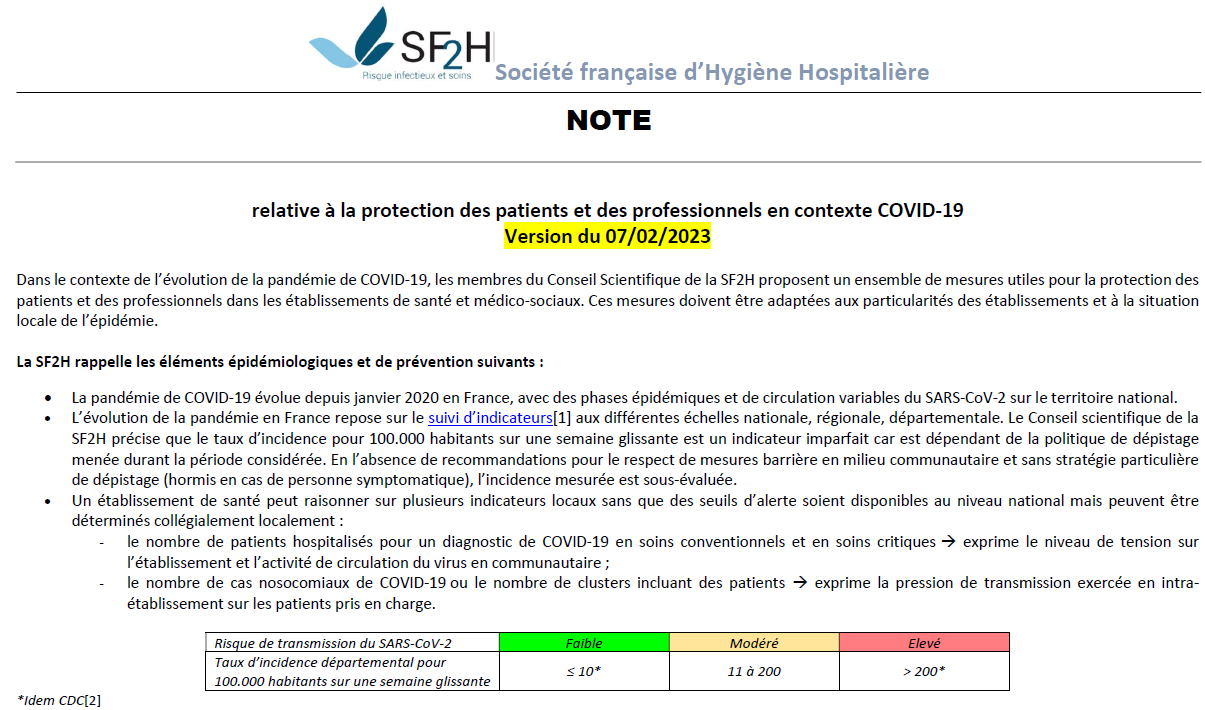 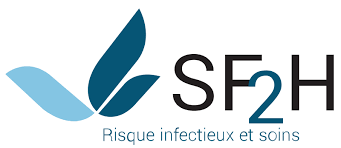 Ministère de la santé. Actualisation des consignes d’isolement et de dépistage dans les établissements et services accompagnant des personnes âgées et des personnes en situation de handicap. 17/03/2023
[Speaker Notes: Suite aux recommandations du 7 février de la SF2H, les recommandations tiennent compte de la situation épidémiologique du département sur une semaine glissante.
3 niveaux de risque sont fixés avec un risque modéré qui est associé à une incidence départementale allant de 11 à 200 cas/100 000 hb]
Protection des professionnels
Risque modéré
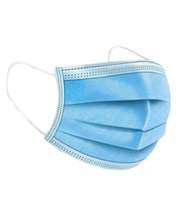 Hygiène des mains par FHA (Précautions Standard)
Masque chirurgical :
dans toutes les situations de soins, à l'intérieur de l'établissement
si soin à risque de projections de liquides biologiques (Précautions Standard)
en continu, si signe évocateur d'une pathologie respiratoire (Précautions Standard)
Masque FFP2 ou APR :
lors de toute procédure à risque d'aérosolisation, quel que soit le statut du patient/résident
pour les professionnels à risque de forme grave, sur indication du service de santé au travail
Gants de soins strictement limités aux indications des Précautions Standard
Protection oculaire si soins à risque de projection de liquide biologique ou à risque d'aérosolisation, quel que soit le statut du patient/résident (Précautions Standard)
Protection de la tenue :
surblouse à manches longues si soin exposant à un risque de projection de liq. biologiques ou risque d'aérosolisation (Précautions Standard)
tablier à UU si soin mouillant/souillant (Précautions Standard)
SF2H-NOTE relative à la protection des patients et des professionnels en contexte COVID-19- 07/02/2023
Ministère de la santé. Actualisation des consignes d’isolement et de dépistage dans les établissements et services accompagnant des personnes âgées et des personnes en situation de handicap. 17/03/2023
[Speaker Notes: Nous allons voir quelques recommandations associés au risque modéré. D'abord concernant le masque chirurgical 
pour le patient, le port est recommandé dès l'entrée en ES, en quittant sa chambre et dès qu'une personne y entre.
Pour les professionnels, le masque chir est recommandé en situation de soins et face à un patient, lors d'un risque de projections de liquides biologiques ou en présence de signes respiratoires
Pour les visiteurs le masque est recommandé en continu en ES ; il n'est pas obligatoire dans la chambre d'un résident en EMS]
Protection et implication des patients
Risque modéré
Hygiène des mains par FHA
      - formation à la friction hydro-alcoolique


Masque chirurgical :
      ES :
      - dès l'entrée dans l'établissement
      - dès l'entrée d'une personne dans sa chambre
      - dès qu'il sort de sa chambre

      EMS :
      - au sein de l'établissement, si le résident est symptomatique
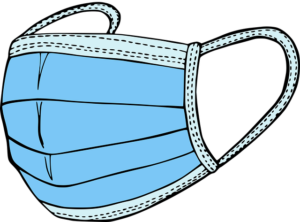 SF2H-NOTE relative à la protection des patients et des professionnels en contexte COVID-19- 07/02/2023
Ministère de la santé. Actualisation des consignes d’isolement et de dépistage dans les établissements et services accompagnant des personnes âgées et des personnes en situation de handicap. 17/03/2023
[Speaker Notes: Nous allons voir quelques recommandations associés au risque modéré. D'abord concernant le masque chirurgical 
pour le patient, le port est recommandé dès l'entrée en ES, en quittant sa chambre et dès qu'une personne y entre.
Pour les professionnels, le masque chir est recommandé en situation de soins et face à un patient, lors d'un risque de projections de liquides biologiques ou en présence de signes respiratoires
Pour les visiteurs le masque est recommandé en continu en ES ; il n'est pas obligatoire dans la chambre d'un résident en EMS]
Visites
Risque modéré
Interdites aux visiteurs atteints de COVID-19
Hygiène des mains par FHA
      - à l'arrivée et au départ


Masque chirurgical :
      ES :
      - en continu, dès l'entrée dans l'établissement 


     EMS :
      - recommandé en période hivernale et/ou si circulation active du COVID-19 ou d'un virus responsable
     d'une infection respiratoire aigüe (type grippe saisonnière)
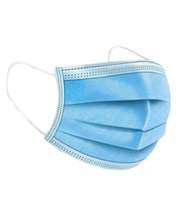 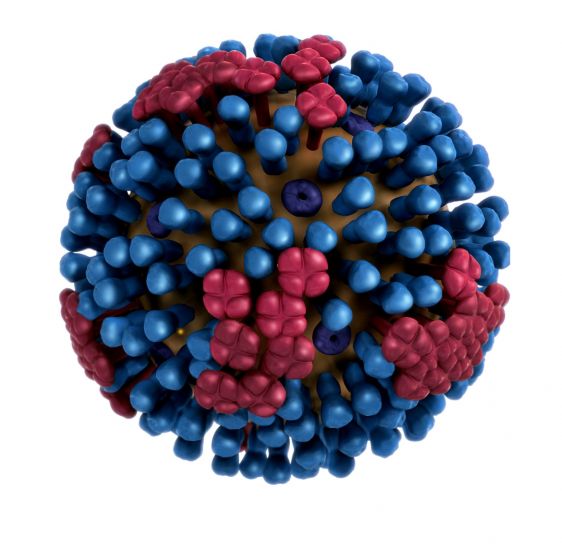 SF2H-NOTE relative à la protection des patients et des professionnels en contexte COVID-19- 07/02/2023
Ministère de la santé. Actualisation des consignes d’isolement et de dépistage dans les établissements et services accompagnant des personnes âgées et des personnes en situation de handicap. 17/03/2023
[Speaker Notes: Nous allons voir quelques recommandations associés au risque modéré. D'abord concernant le masque chirurgical 
pour le patient, le port est recommandé dès l'entrée en ES, en quittant sa chambre et dès qu'une personne y entre.
Pour les professionnels, le masque chir est recommandé en situation de soins et face à un patient, lors d'un risque de projections de liquides biologiques ou en présence de signes respiratoires
Pour les visiteurs le masque est recommandé en continu en ES ; il n'est pas obligatoire dans la chambre d'un résident en EMS]
Dépistage
Risque modéré
Dépistage des patients
cluster
Pout tout patient/résident, vacciné ou non, sans antécédent de COVID < ou = 2 mois :
      - si symptômes évocateurs de COVID, dès leur apparition
      - si contact d'un cas COVID patient, professionnel ou visiteur 


Selon la situation épidémique régionale ou locale, dépistage de patient asymptomatique :
      - avant une chirurgie programmée (selon recommandations de la SFAR)
      - avant une hospitalisation conventionnelle         
      - lors d'une admission en urgence


Nouveau dépistage entre J5 et J7
      - selon stratégie d'établissement
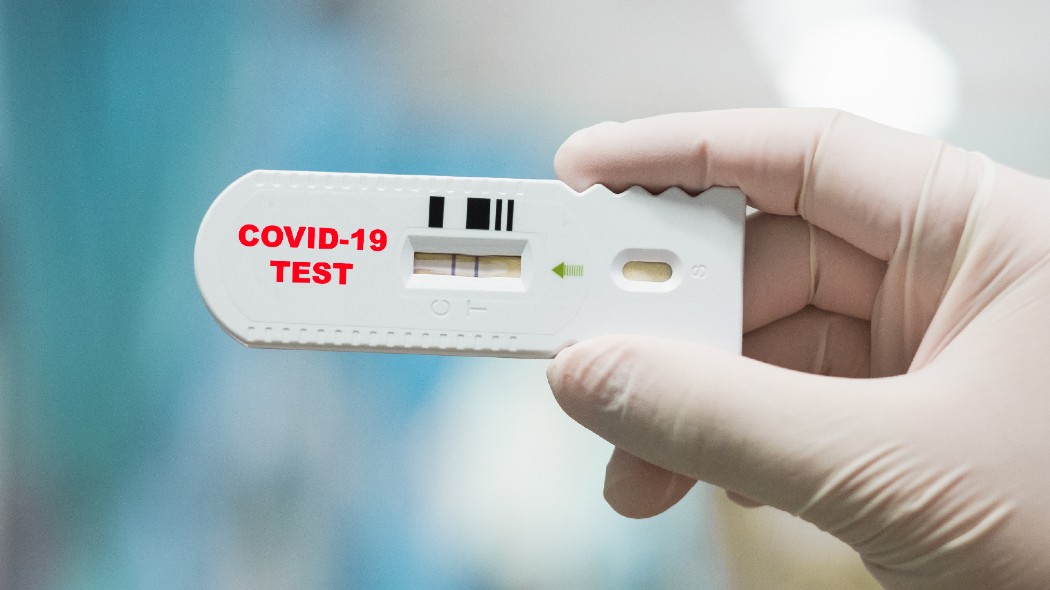 selon stratégie d'établissement
SF2H-NOTE relative à la protection des patients et des professionnels en contexte COVID-19- 07/02/2023
Ministère de la santé. Actualisation des consignes d’isolement et de dépistage dans les établissements et services accompagnant des personnes âgées et des personnes en situation de handicap. 17/03/2023
[Speaker Notes: Le masque FFP2 peut être indiqué chez les professionnels à risque de forme grave, sur indication du service de santé au travail.
Il est également recommandé quel que soit le niveau de risque de transmission et l'incidence départementale, en cas de procédure générant un aérosol, cela reste dans le cadre des PS]
Dépistage avant une chirurgie programmée- SFAR
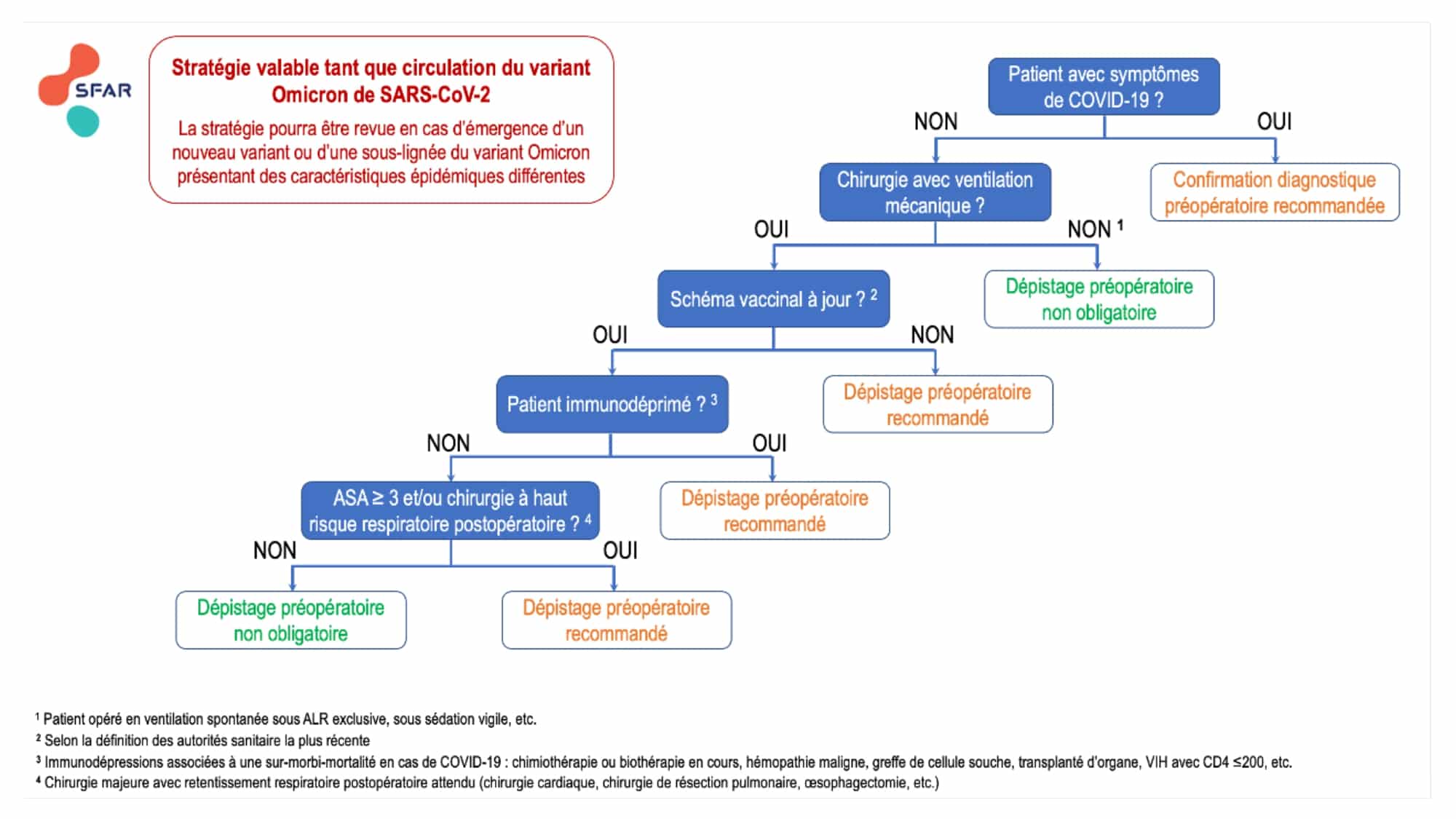 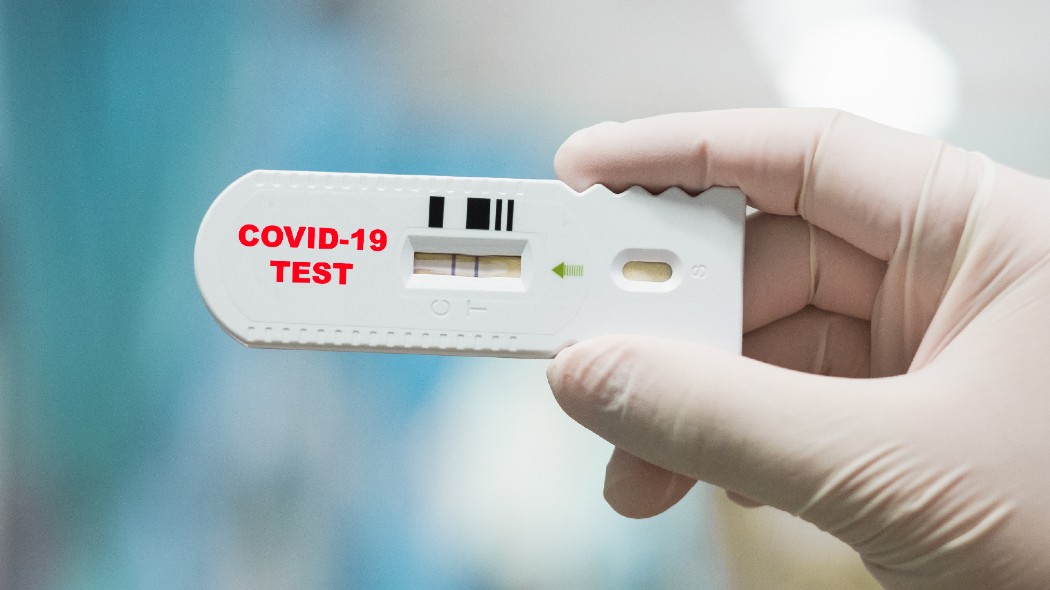 [Speaker Notes: Le masque FFP2 peut être indiqué chez les professionnels à risque de forme grave, sur indication du service de santé au travail.
Il est également recommandé quel que soit le niveau de risque de transmission et l'incidence départementale, en cas de procédure générant un aérosol, cela reste dans le cadre des PS]
Dépistage
Risque modéré
Dépistage des professionnels
cluster
Pout tout professionnel, vacciné ou non, sans antécédent de COVID < ou = 2 mois :
      - dès l'apparition de symptômes évocateurs de COVID-19, même mineurs
      - si contact d'un cas COVID-19 entre J2 et J4 après le dernier contact avec le cas


Éviction des professionnels cas COVID-19 :
      - sur prescription médicale (suspension des arrêts dérogatoires depuis 
        le 1er février 2023)

Poursuite de l'activité d'un professionnel atteint de COVID-19 :
      - masque chirurgical
      - prise de repas, ou pauses (café, cigarette) à distance de ses collègues
      - hygiène des mains par FHA
      - désinfection des surfaces fréquemment manipulées
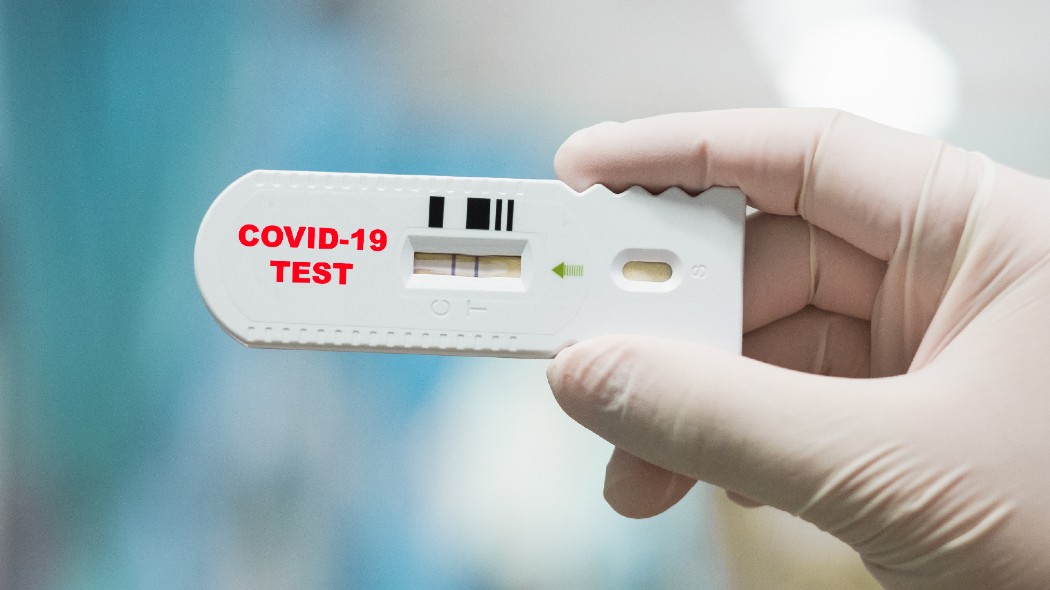 SF2H-NOTE relative à la protection des patients et des professionnels en contexte COVID-19- 07/02/2023
Ministère de la santé. Actualisation des consignes d’isolement et de dépistage dans les établissements et services accompagnant des personnes âgées et des personnes en situation de handicap. 17/03/2023
[Speaker Notes: Le masque FFP2 peut être indiqué chez les professionnels à risque de forme grave, sur indication du service de santé au travail.
Il est également recommandé quel que soit le niveau de risque de transmission et l'incidence départementale, en cas de procédure générant un aérosol, cela reste dans le cadre des PS]
Parcours du patient COVID-19
Risque modéré
Regroupement des patients cas COVID-19 en secteur dédié, selon stratégie d'établissement

Précautions complémentaires Contact et Gouttelettes :
      - 14 jours si patient non immunodéprimé, dont 2 jours sans fièvre
      - 24 jours si immunodépression ou forme grave symptomatique 
      - 10 jours si patient asymptomatique et non immunodéprimé 

Transfert en SSR/EMS possible selon début des symptômes :
      - 8ème jour dont 2 jours sans fièvre + amélioration de l'état respiratoire, patient non immunodéprimé
      - 10ème jour si immunodépression ou forme grave

Si décès du patient :
     - le défunt COVID-19 considéré non contagieux à partir de 10 jours après le début des symptômes ou test Positif
     - pas de housse pour le transport du corps vers la chambre mortuaire
     - les soins de conservations restent interdits
SF2H-NOTE relative à la protection des patients et des professionnels en contexte COVID-19- 07/02/2023
Ministère de la santé. Actualisation des consignes d’isolement et de dépistage dans les établissements et services accompagnant des personnes âgées et des personnes en situation de handicap. 17/03/2023
[Speaker Notes: Le masque FFP2 peut être indiqué chez les professionnels à risque de forme grave, sur indication du service de santé au travail.
Il est également recommandé quel que soit le niveau de risque de transmission et l'incidence départementale, en cas de procédure générant un aérosol, cela reste dans le cadre des PS]
Et n'oubliez pas … !
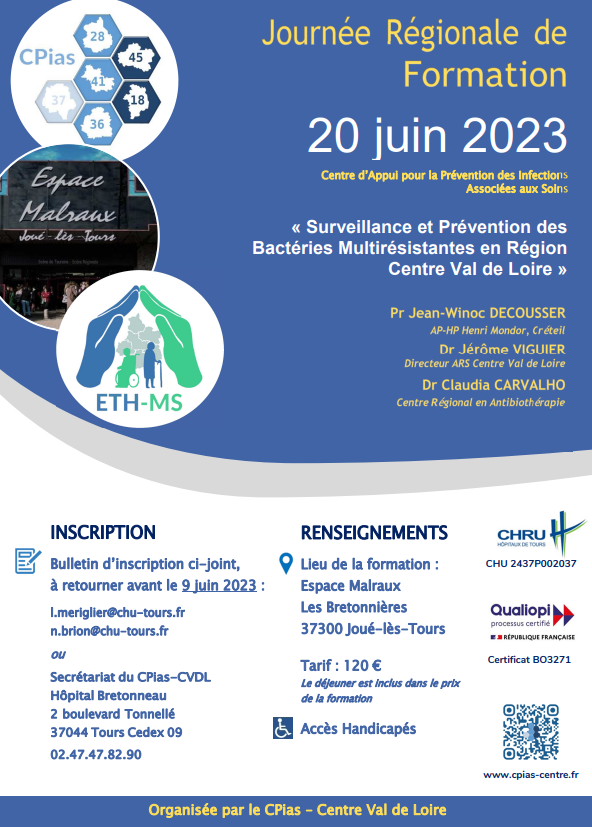 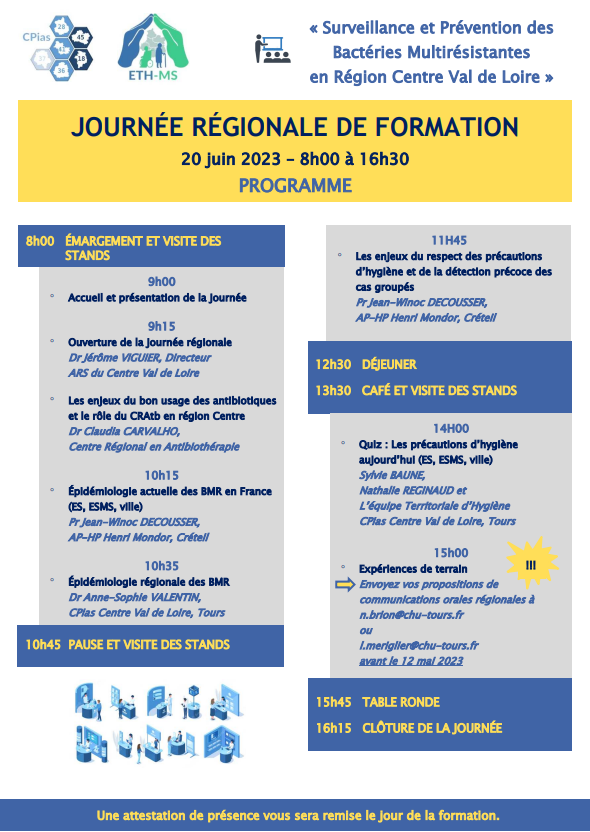 [Speaker Notes: Le masque FFP2 peut être indiqué chez les professionnels à risque de forme grave, sur indication du service de santé au travail.
Il est également recommandé quel que soit le niveau de risque de transmission et l'incidence départementale, en cas de procédure générant un aérosol, cela reste dans le cadre des PS]
Prochaine WEB conférenceen fonction de l’actualité
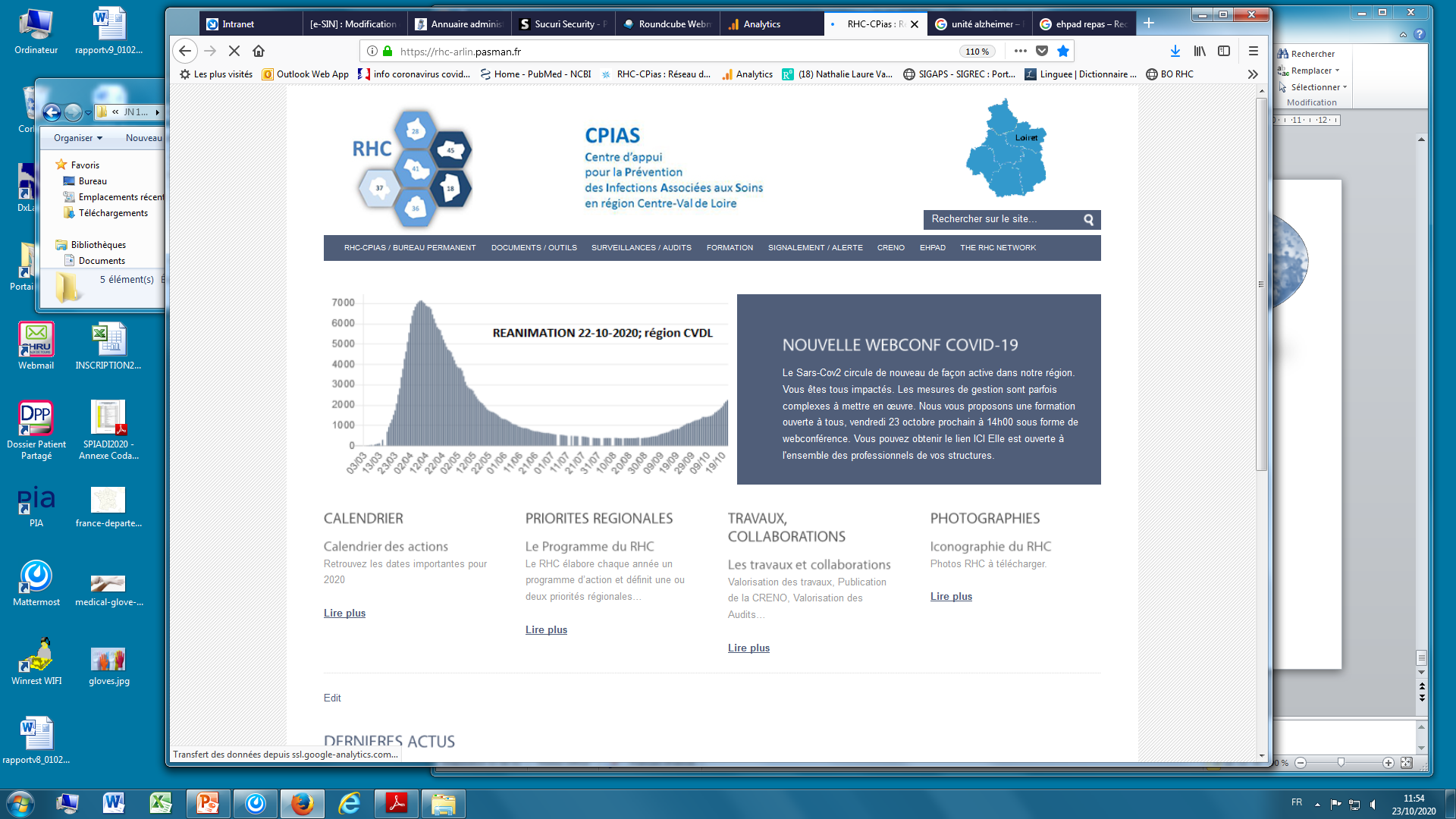 https://www.cpias-centre.fr/
Tél : 02 47 47 82 90
[Speaker Notes: Notre première actu CPias est maintenant terminée. Nous vous remercions de votre attention et de votre participation.
Nous ne prévoyons pas de prochaine date mais possibilité de refaire une visioconférence en fonction de l’actualité.
Nous restons disponibles pour échanger et pour les questions.]